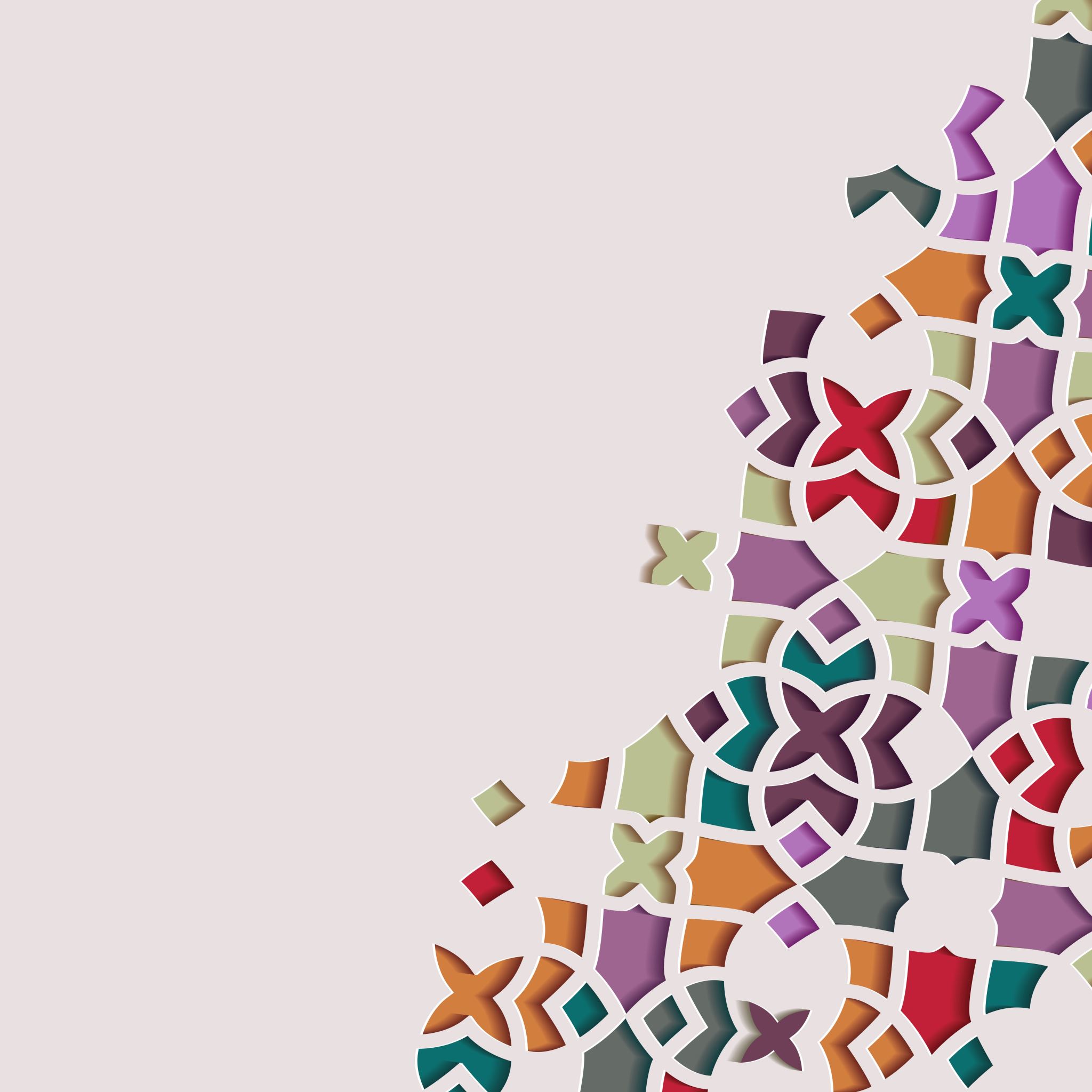 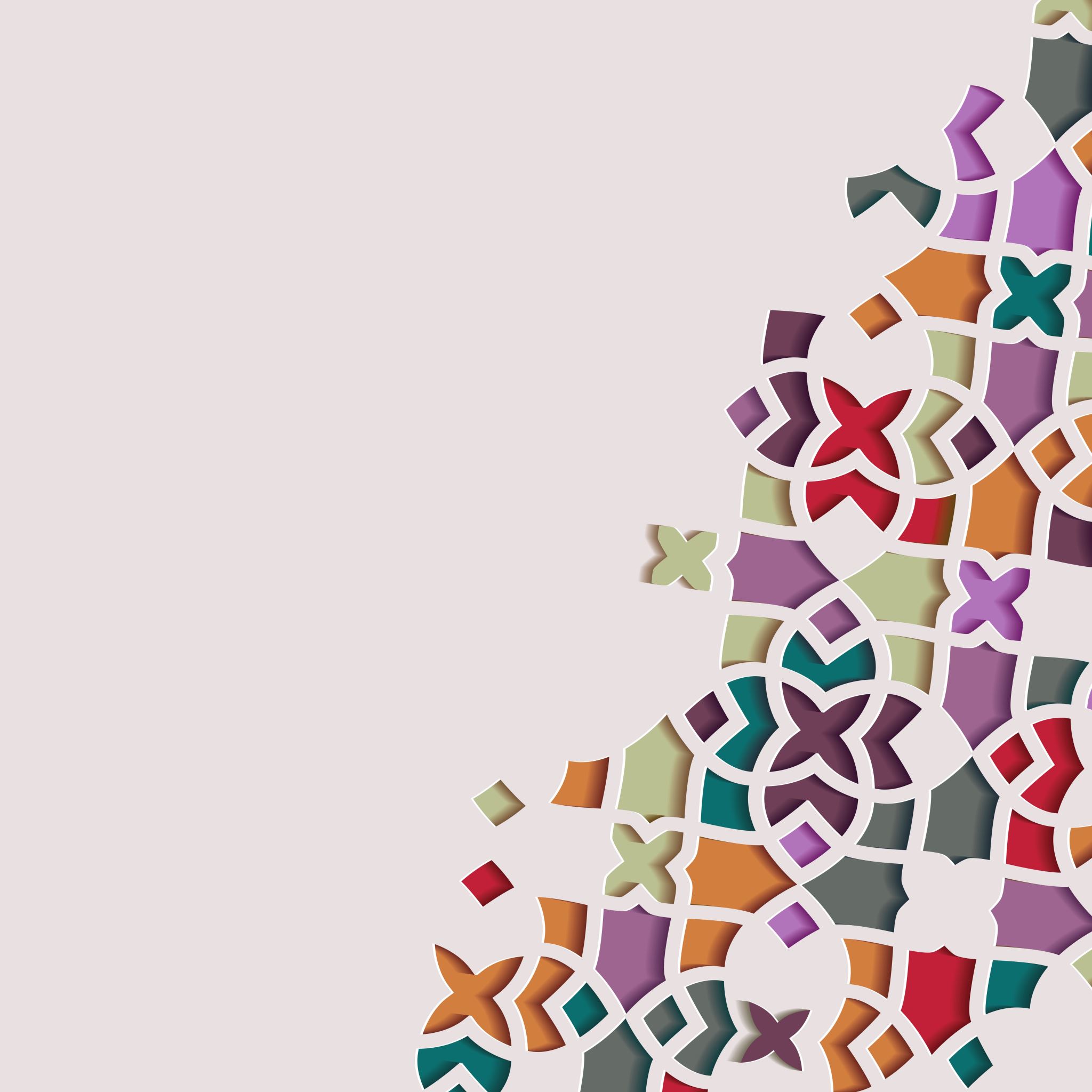 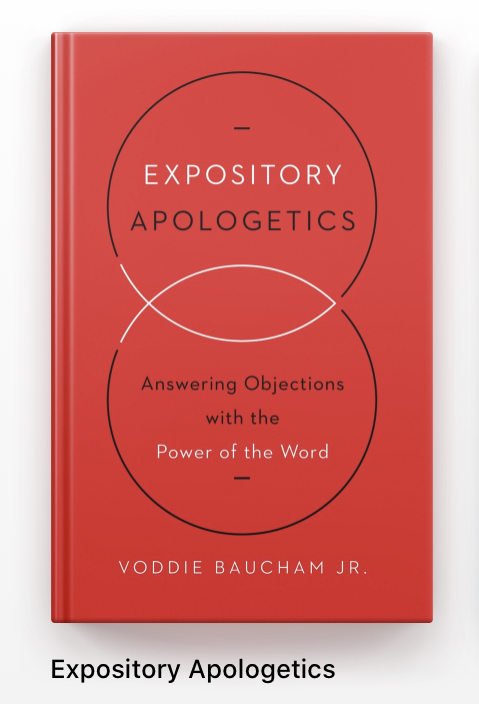 Chapter 3Why Unbelief?
Expository Apologetics
Voddie Baucham, Jr.

Facilitated by Rev. Julia Kelly
PBC Summer Cycle
Chapter 3:  Why Unbelief?
1.  Explain the “Cycle of Foolishness using Proverbs 26:4-5.
Chapter 3:  Why Unbelief?
2.  Examine Romans 1:16-18 and explain the problem, the result of the problem, then offer an apology for the unbeliever and his/her unbelief.
Chapter 3:  Why Unbelief?
3.  Examine Romans 1:19-21 explaining the problem, the result of the problem, then offer an apology for the unbeliever and his/her unbelief. (Keep in mind to cover every important facet of the proposition Paul makes in these verses.)
Chapter 3:  Why Unbelief?
4.  Examine Romans 1:22-25 explaining the core issue Paul brings to light concerning the downward spiral of man’s heart condition. Compare and contrast, and dissect the verses being able to show the cause and effect of the foolish man and his depravity.
Chapter 3:  Why Unbelief?
5.  Examine Romans 1:26-27 explaining God’s response to man’s depravity and offer an Apology that exposes the truth of Paul’s claim concerning man’s desire to self-fulfill rather than pleasing God.
Chapter 3:  Why Unbelief?
Chapter 3:  Why Unbelief?